MÙA HÈ CỦA BÉ GV: Ngô Thị Vân
THỜI TIẾT MÙA HÈ
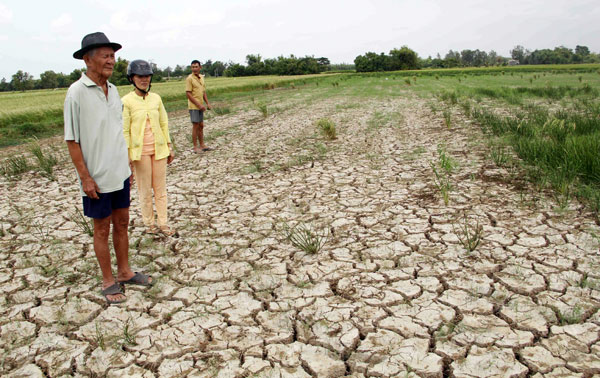 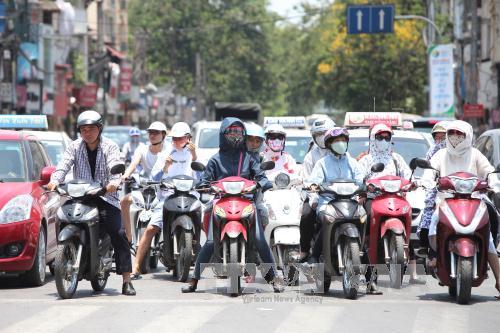 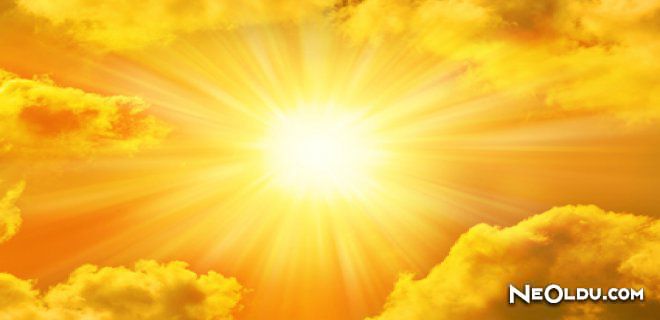 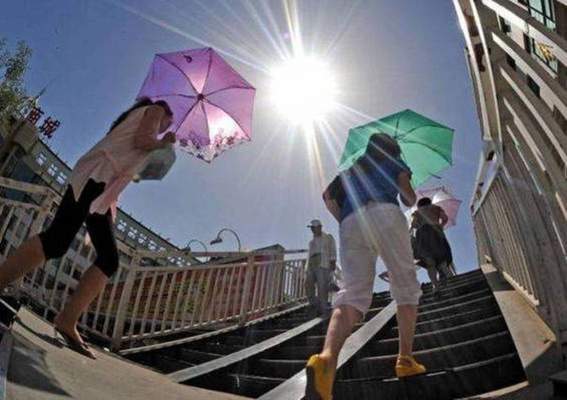 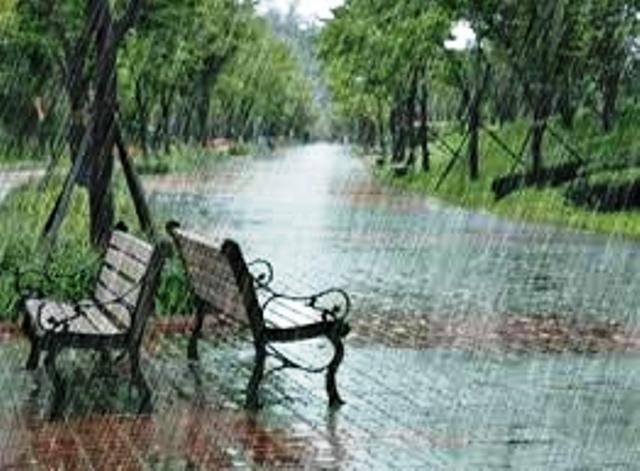 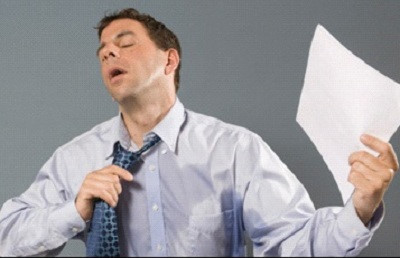 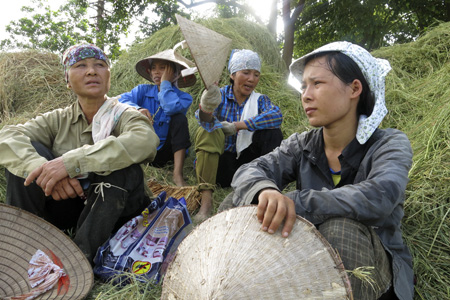 CÂY CỐI MÙA HÈ
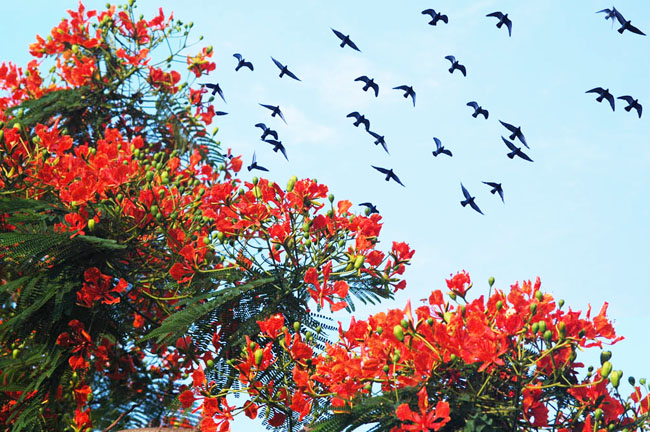 GIẢI KHÁT MÙA HÈ
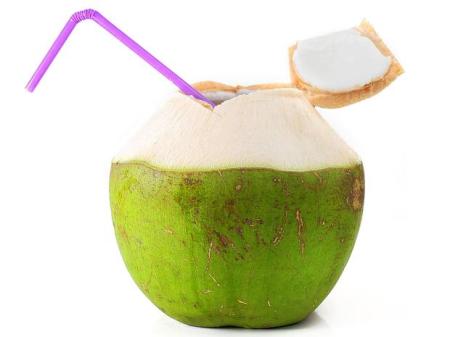 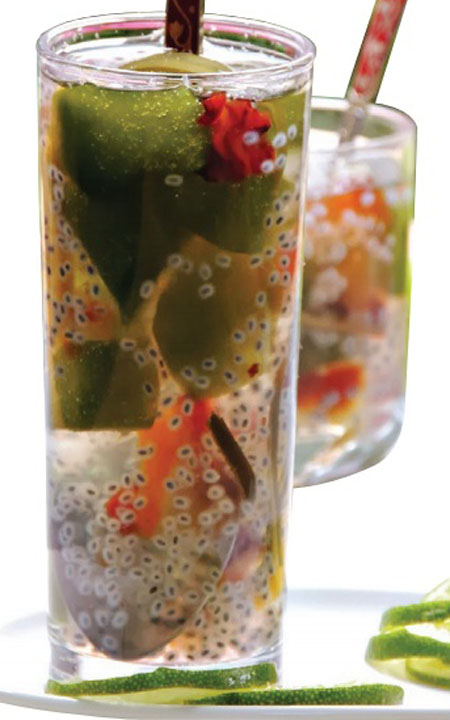 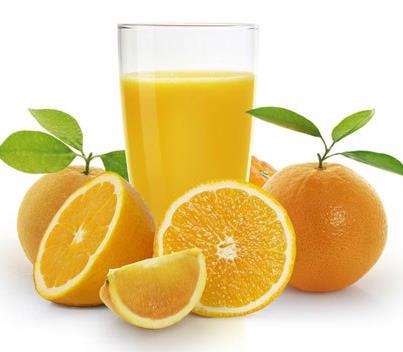 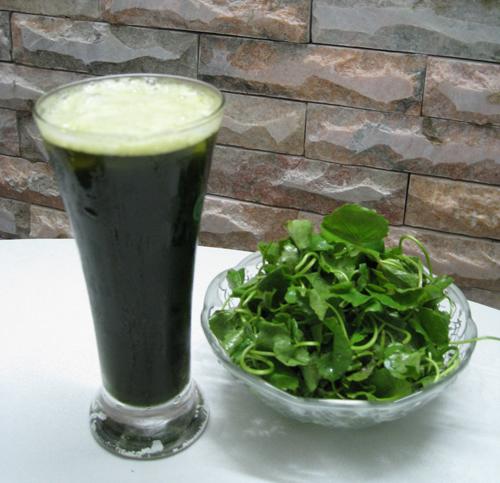 TRANG PHỤC MÙA HÈ
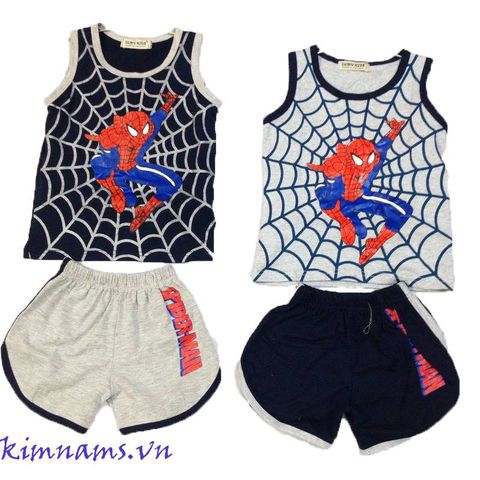 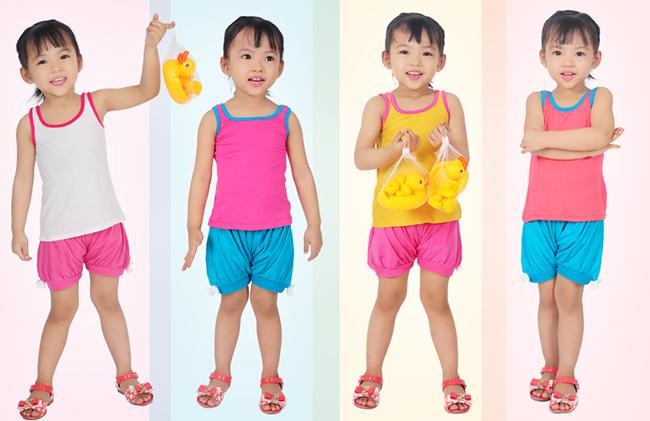 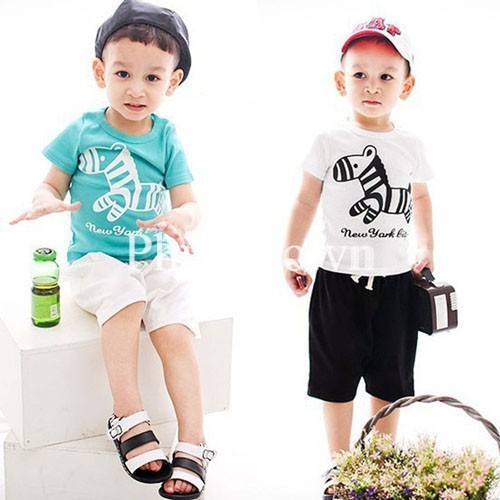 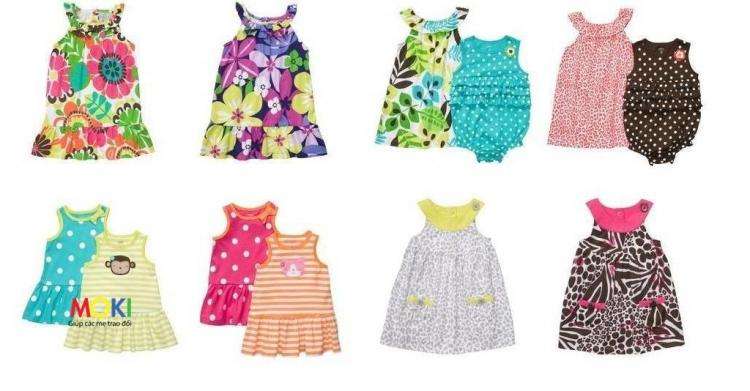 SINH HOẠT MÙA HÈ
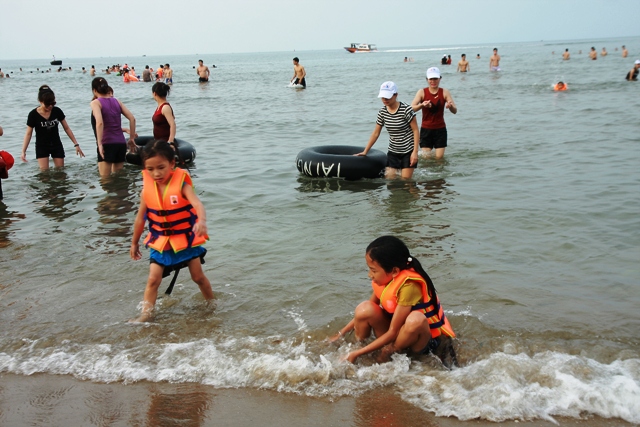 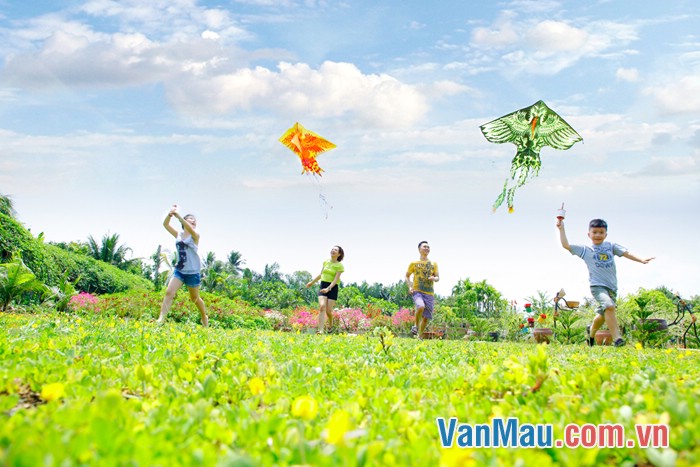 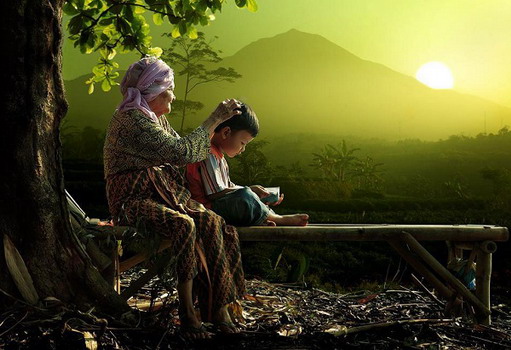 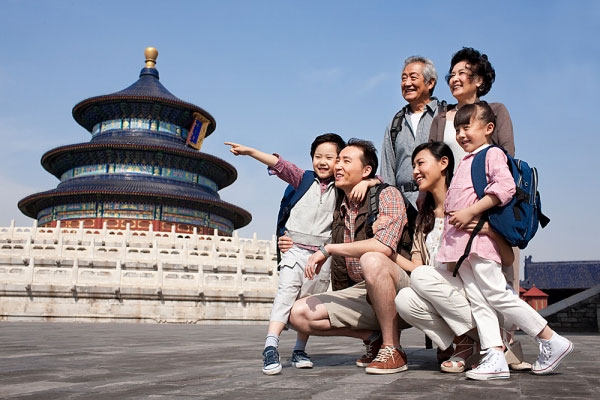